รายการตรวจสุขภาพ ประจำปี 2566
รายงานที่สามารถเบิกได้
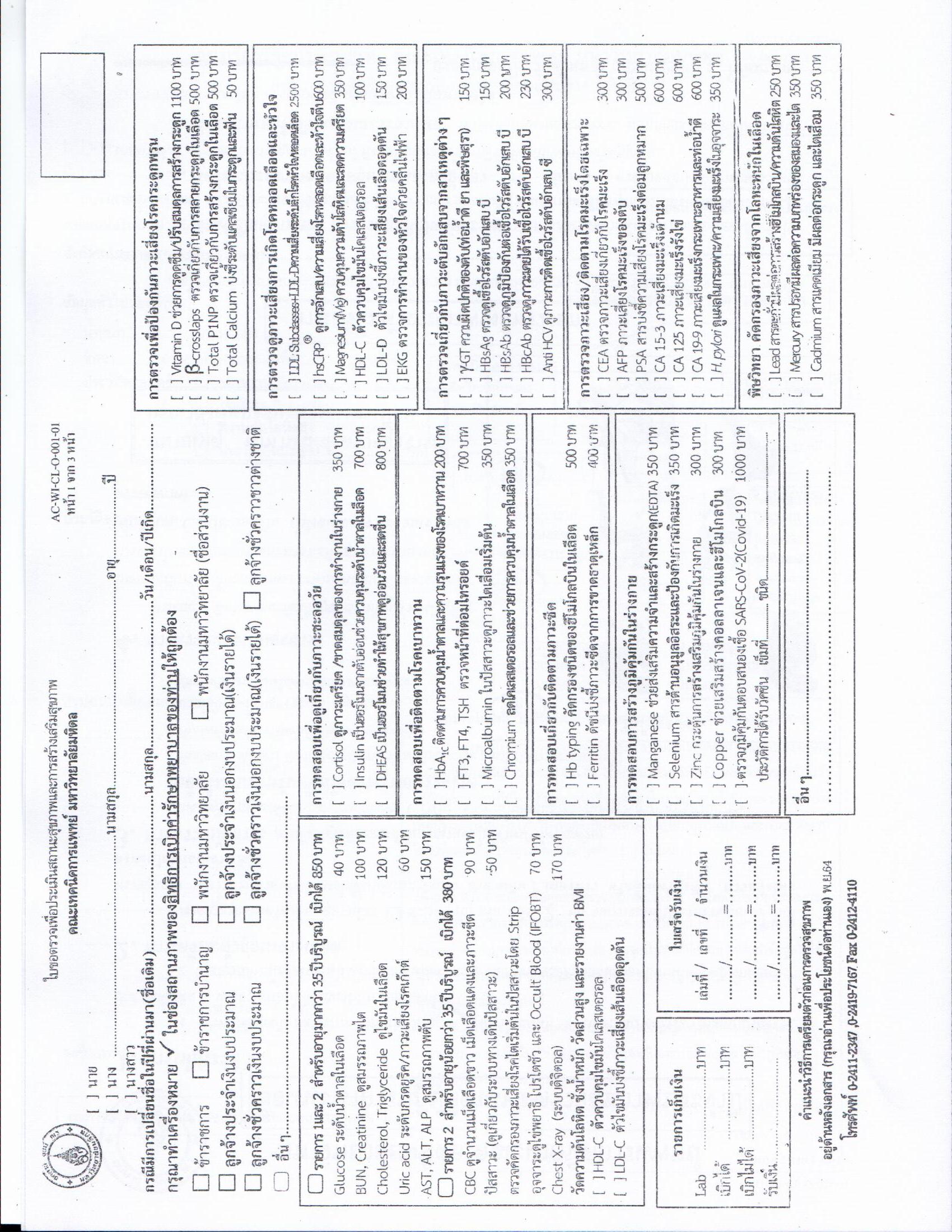 รายการตรวจสำหรับ 
อายุมากกว่า 35 ปี เบิกได้ 850 บาท
รายการตรวจสำหรับ 
อายุน้อยกว่า 35 ปี เบิกได้ 380 บาท
รายการตรวจสุขภาพ ประจำปี 2566
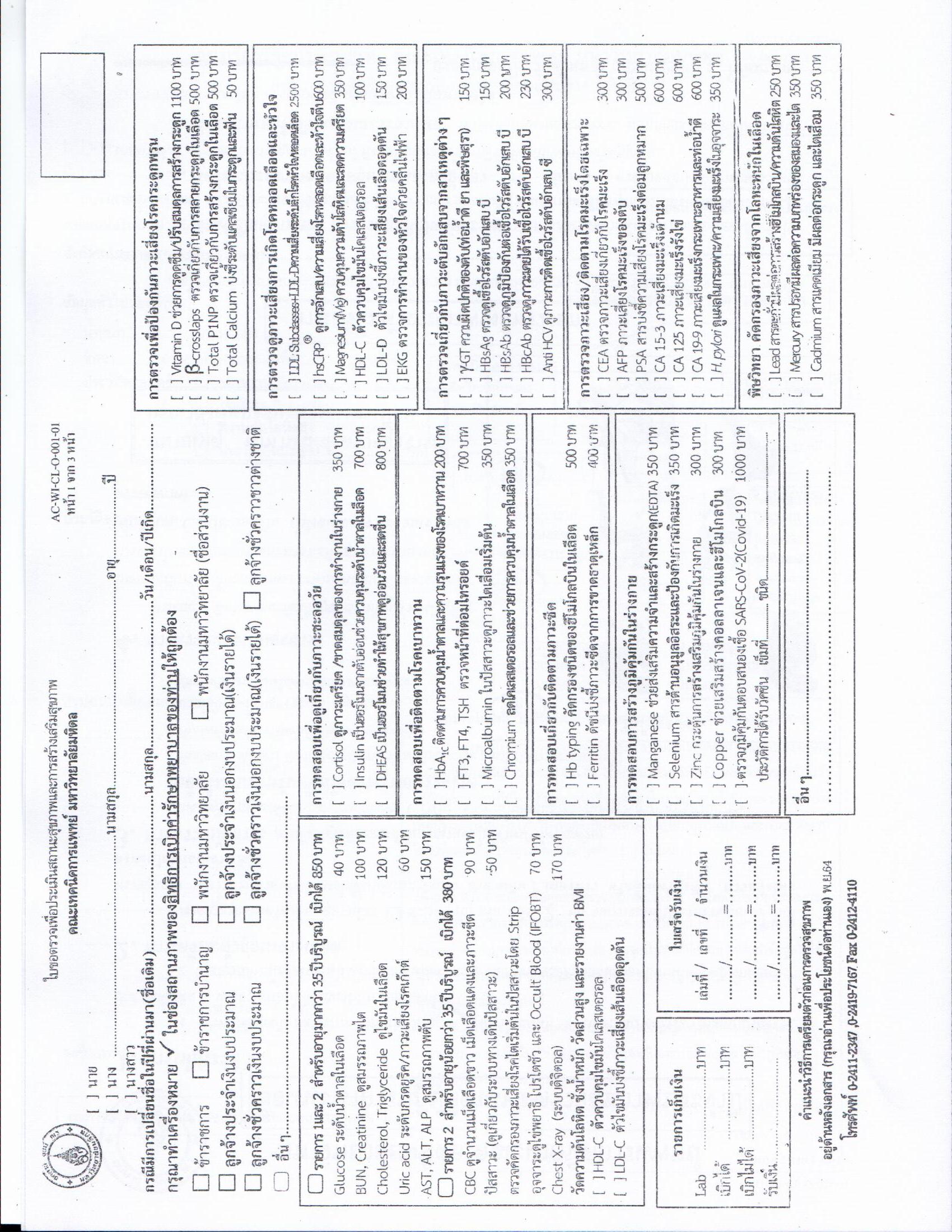 รายงานที่ไม่สามารถเบิกจ่ายได้
-ผู้ช่วยวิจัย / นักศึกษาฝึกงาน ออกค่าใช้จ่ายเอง
-พนักงานชั่วคราว ออกค่าใช้จ่ายเอง
-พนักงานมหาลัยมีสิทธิสวัสดิการคณะ 15,000 บาท
รายการตรวจสุขภาพ ประจำปี 2566
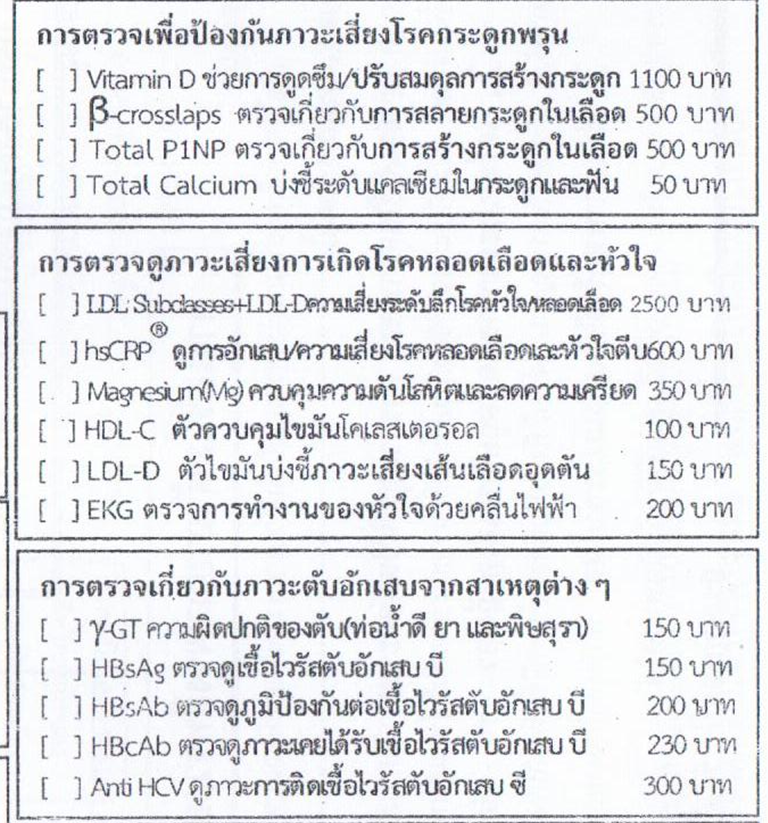 รายงานที่ไม่สามารถเบิกจ่ายได้
-ผู้ช่วยวิจัย / นักศึกษาฝึกงาน ออกค่าใช้จ่ายเอง
-พนักงานชั่วคราว ออกค่าใช้จ่ายเอง
-พนักงานมหาลัยมีสิทธิสวัสดิการคณะ 15,000 บาท
รายการตรวจสุขภาพ ประจำปี 2566
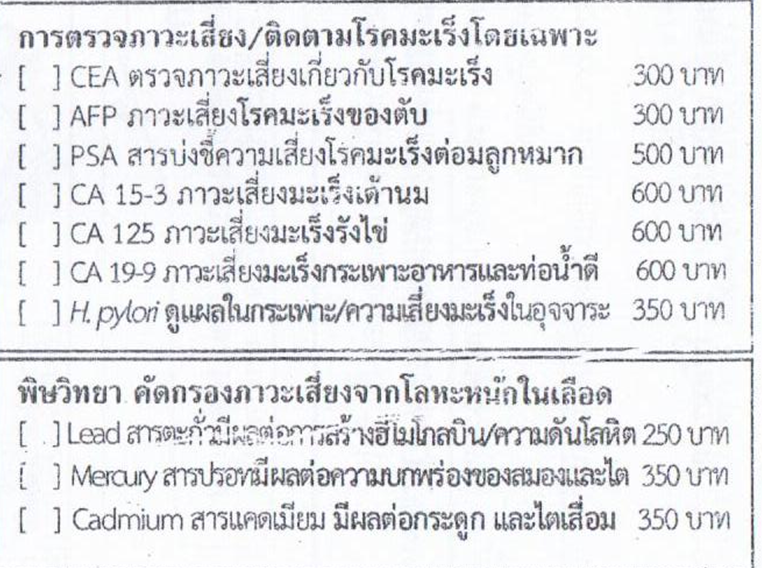 รายงานที่ไม่สามารถเบิกจ่ายได้
-ผู้ช่วยวิจัย / นักศึกษาฝึกงาน ออกค่าใช้จ่ายเอง
-พนักงานชั่วคราว ออกค่าใช้จ่ายเอง
-พนักงานมหาลัยมีสิทธิสวัสดิการคณะ 15,000 บาท
เพิ่มเติมค่าอัลตราซาวด์ช่องท้อง (ชำระเงินเอง)
 ช่องท้องบน          650 บาท 
 ช่องท้องล่าง         650 บาท
 ช่องท้อง บน-ล่าง 1,200 บาท
รายการตรวจสุขภาพ ประจำปี 2566
การดำเนินงาน
1.ดำเนินการติดต่อสอบถาม เทคนิคการแพทย์ สอบถามวันเดือนปีที่สามารถเข้าตรวจสุขภาพได้ 
2.ประชุมหารือคณะกรรมการสวัสดิการ คณะเภสัชฯ เพื่อแจ้ง วันเดือนปี กำหนดสถานที่จัดตรวจสุขภาพ 
3.ขออนุมัติในหลักการ 
4.ดำเนินการทำ Google from เพื่อสำรวจผู้เข้าร่วม 
5.ประชาสัมพันธ์โครงการทาง LINE และ E-mail 
6.สรุปผู้เข้าร่วม แยกประเภทบุคลากร 
7.ดำเนินการแจ้งบุคลากร รับอุปกรณ์และเอกสารก่อนการเข้าตรวจสุขภาพ
8.นำส่งขอมูลเทคนิคการแพทย์